Les dates 
Du 14 septembre au 
6 octobre 2023
De 09h à 15h30
Modifications d’inscription
Pièces à fournir
Original ou copie de la Fiche IP
Résultat Test ELAO pour une option en langue
Le formulaire de modification d'inscription
Modifications possibles
Bascule des UE de CC en CT
Changement d'option(si l'option désirée est encore ouverte)
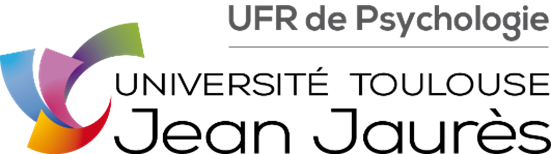